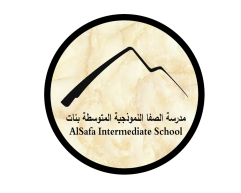 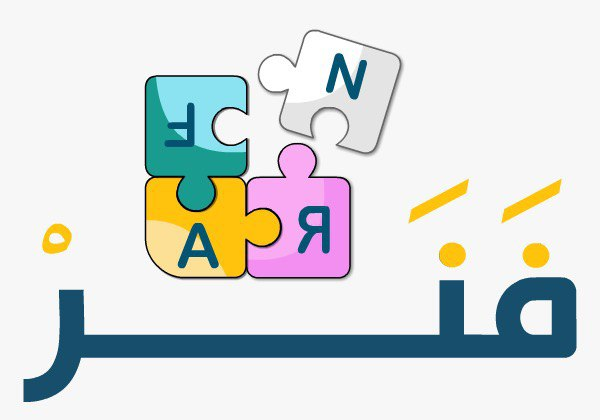 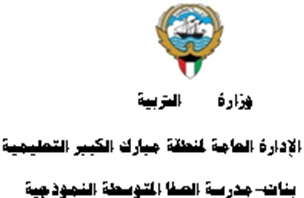 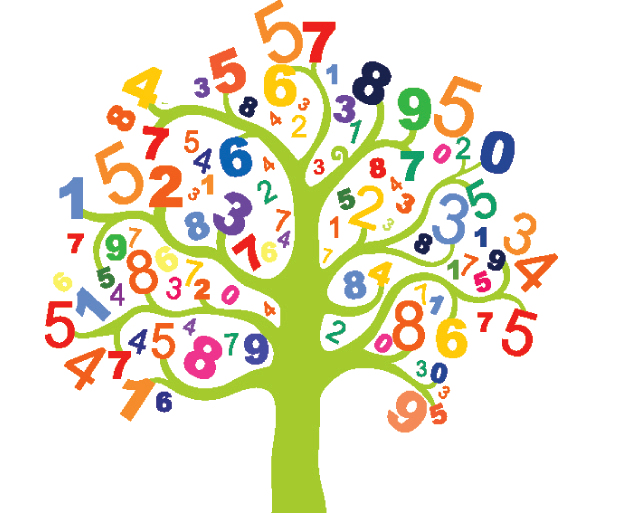 (9 - 3): الإزاحة والتمثيل البياني للإزاحة- الحصة الأولىإعداد المعلمة: أ. نوره راشد
رئيسة قسم الرياضيات : هنادي العمران 
مديرة المدرسة : أ / ليلى حسين  اكبر
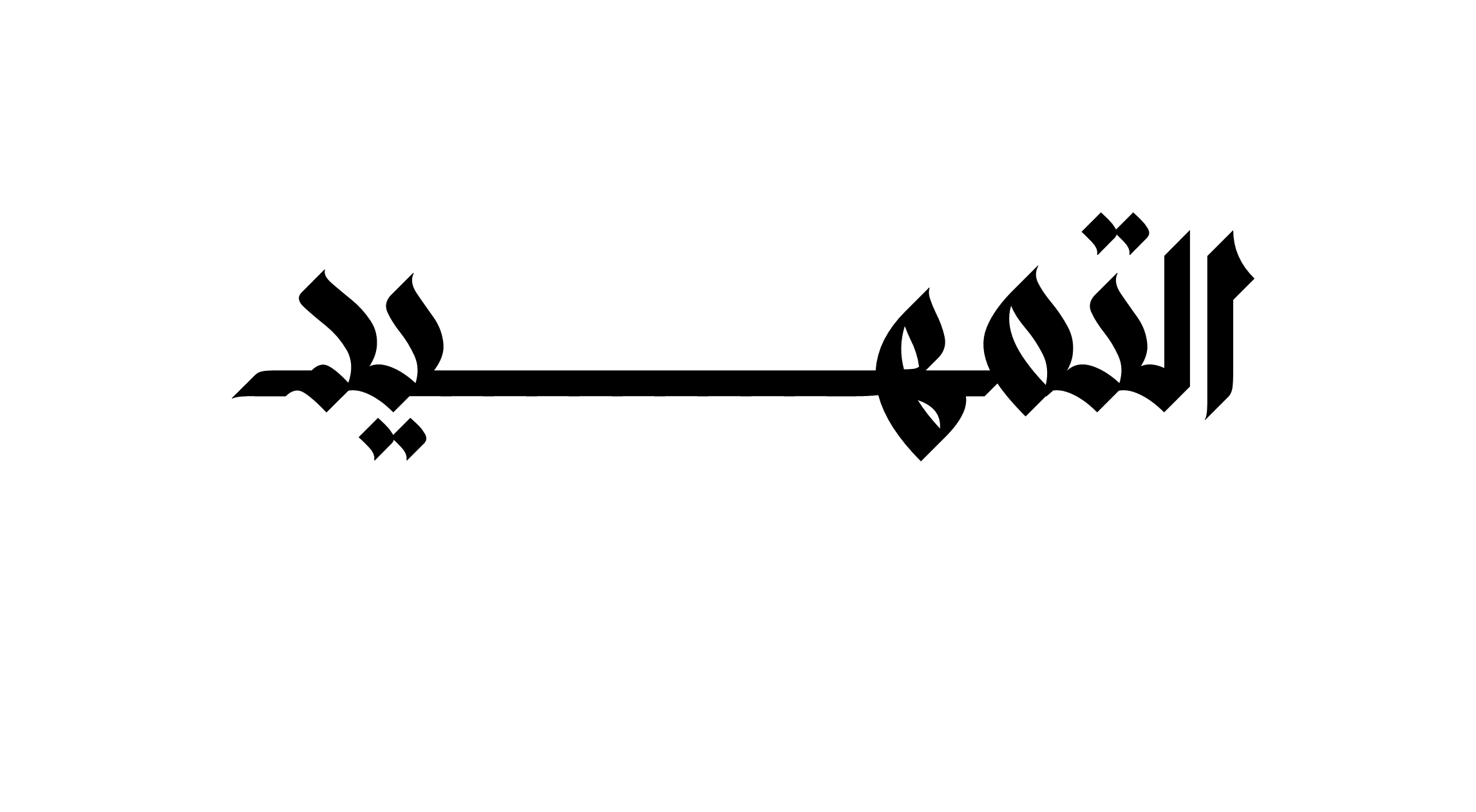 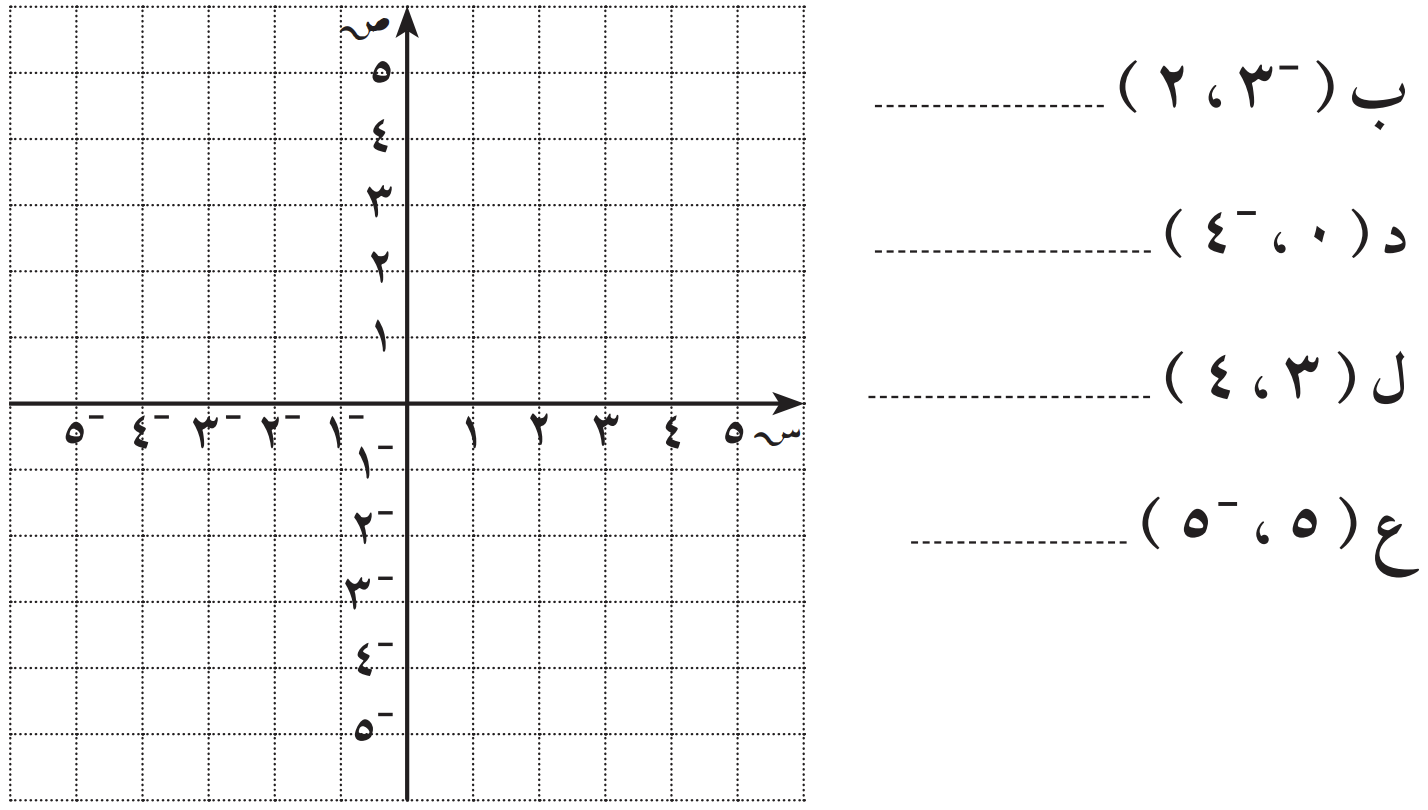 حددي النقاط على المستوى الإحداثي
ب
د
ع
ل
د
ع
( 0 ، -4 )
( 5 ، -5 )
ل
ب
( 3 ، 4 )
( -3 ، 2 )
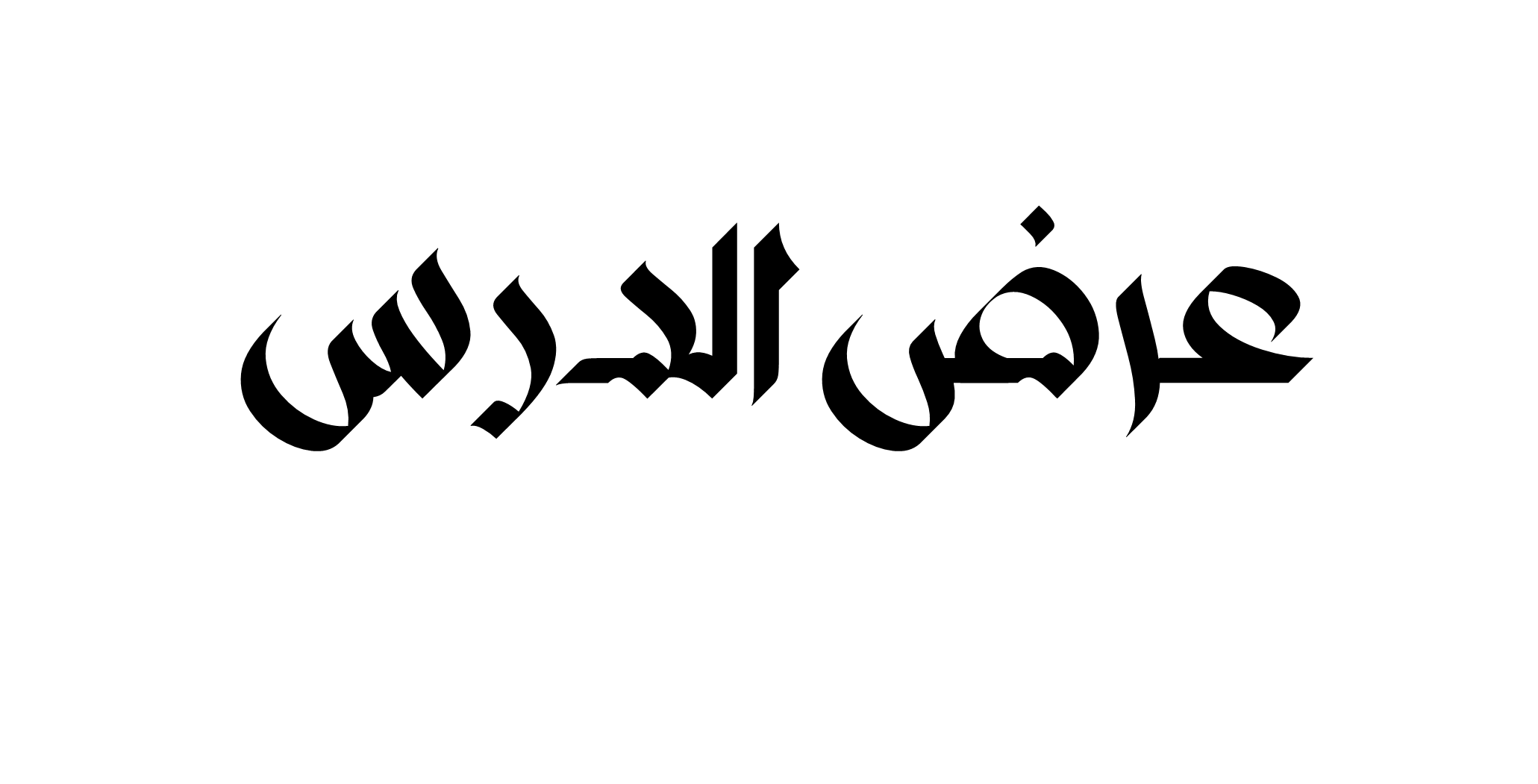 صفحة 124
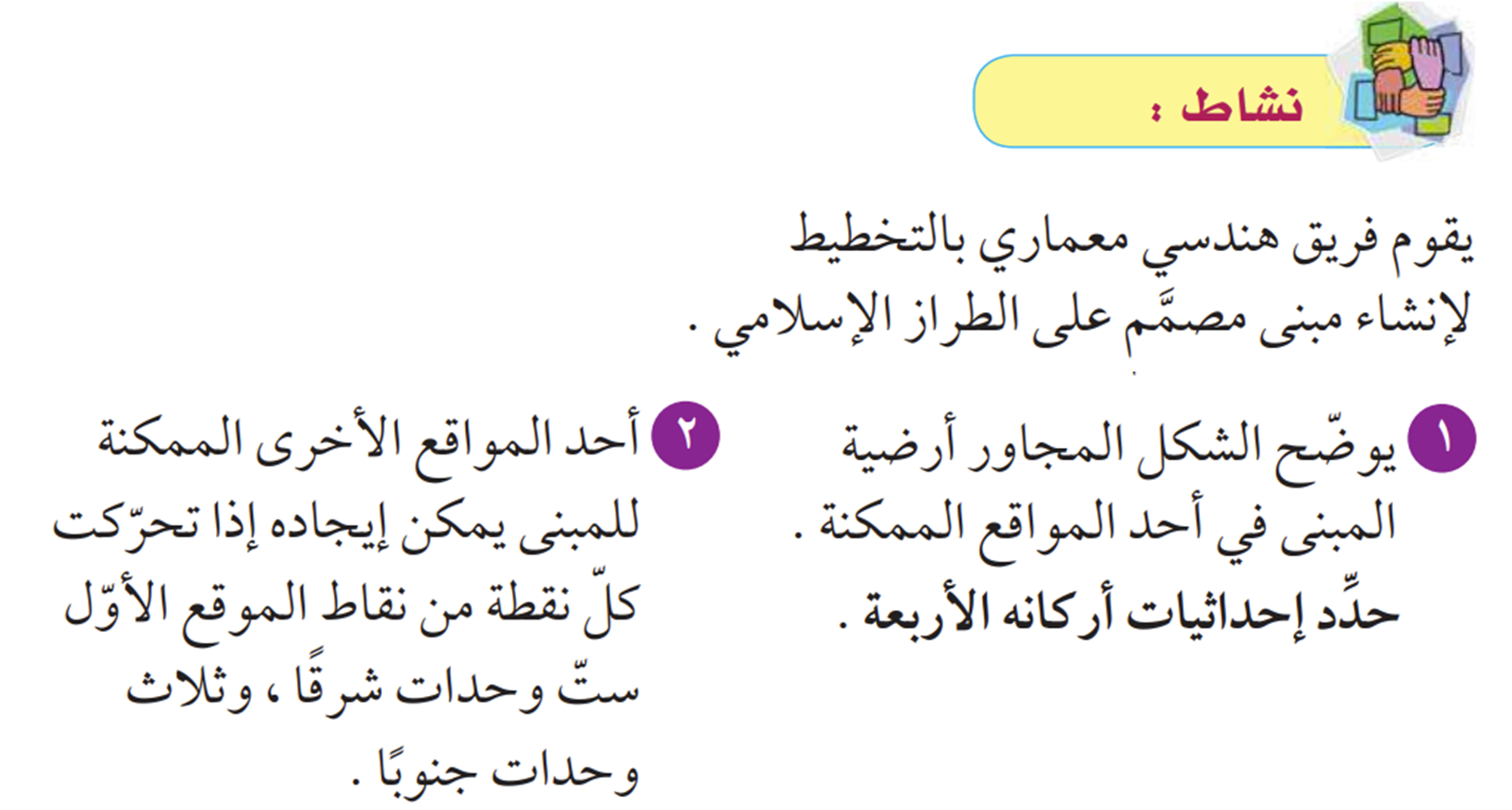 صفحة 124
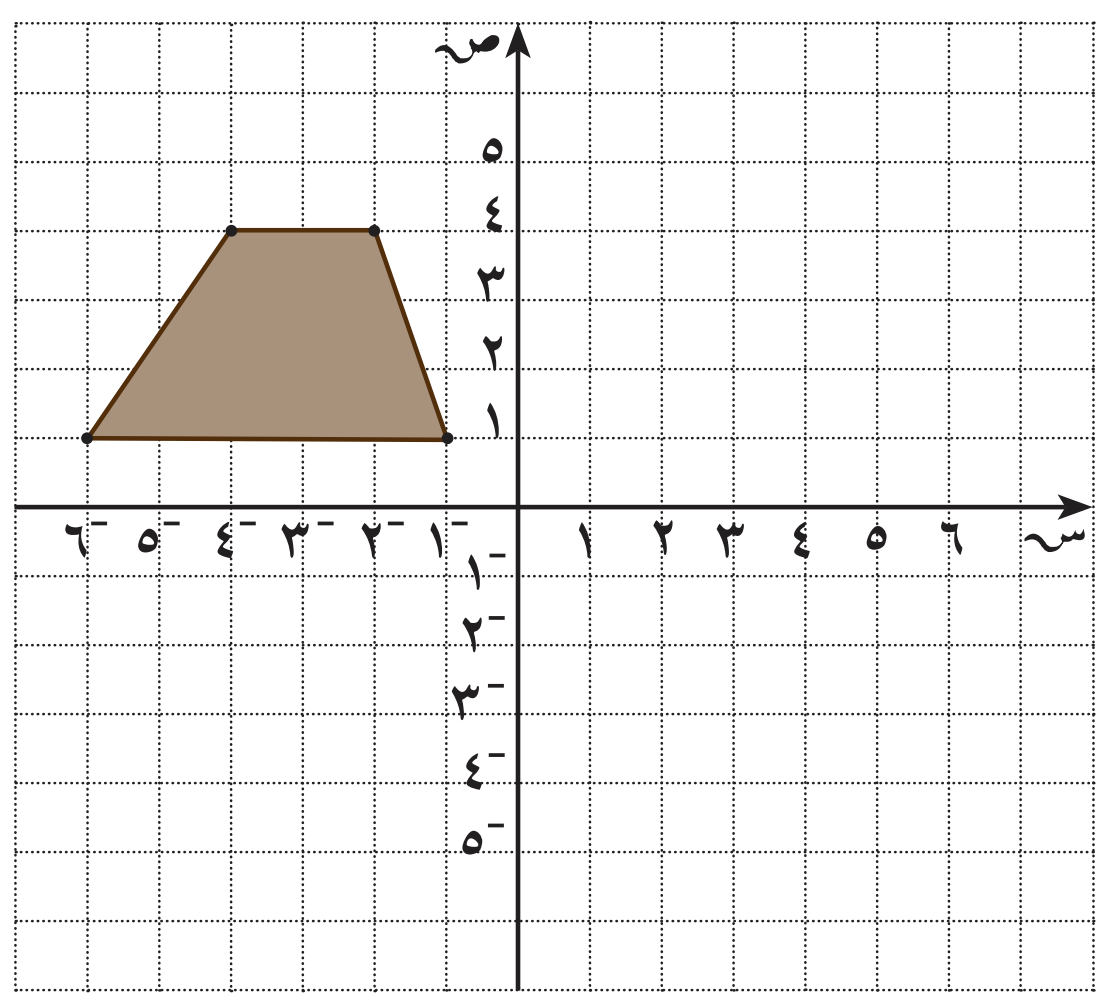 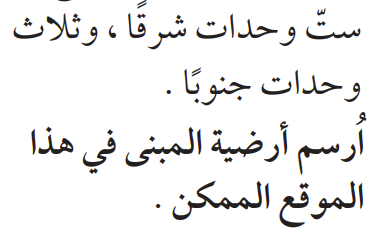 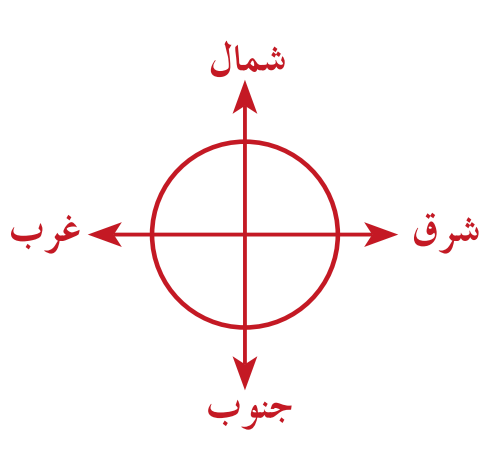 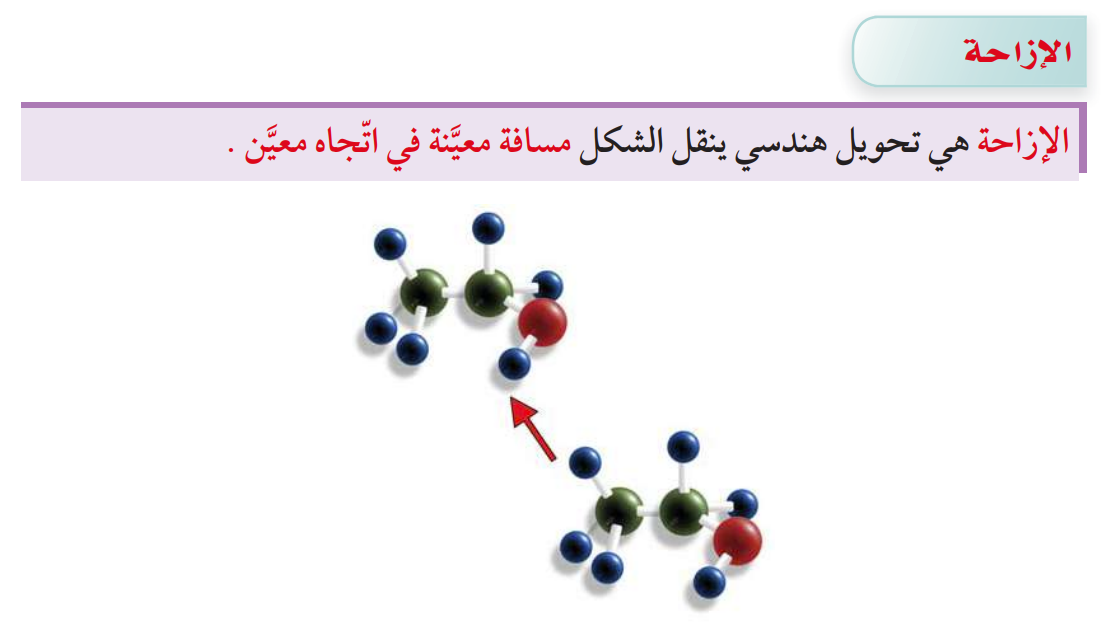 صفحة 125
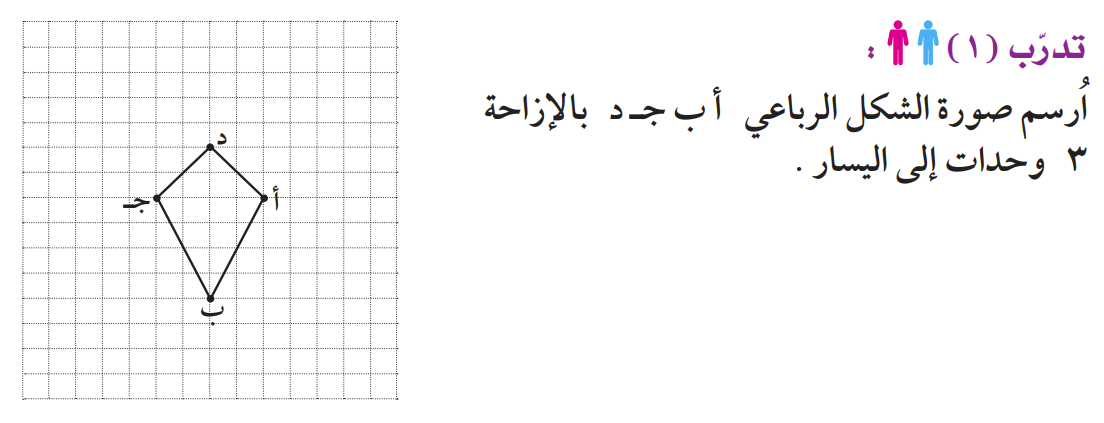 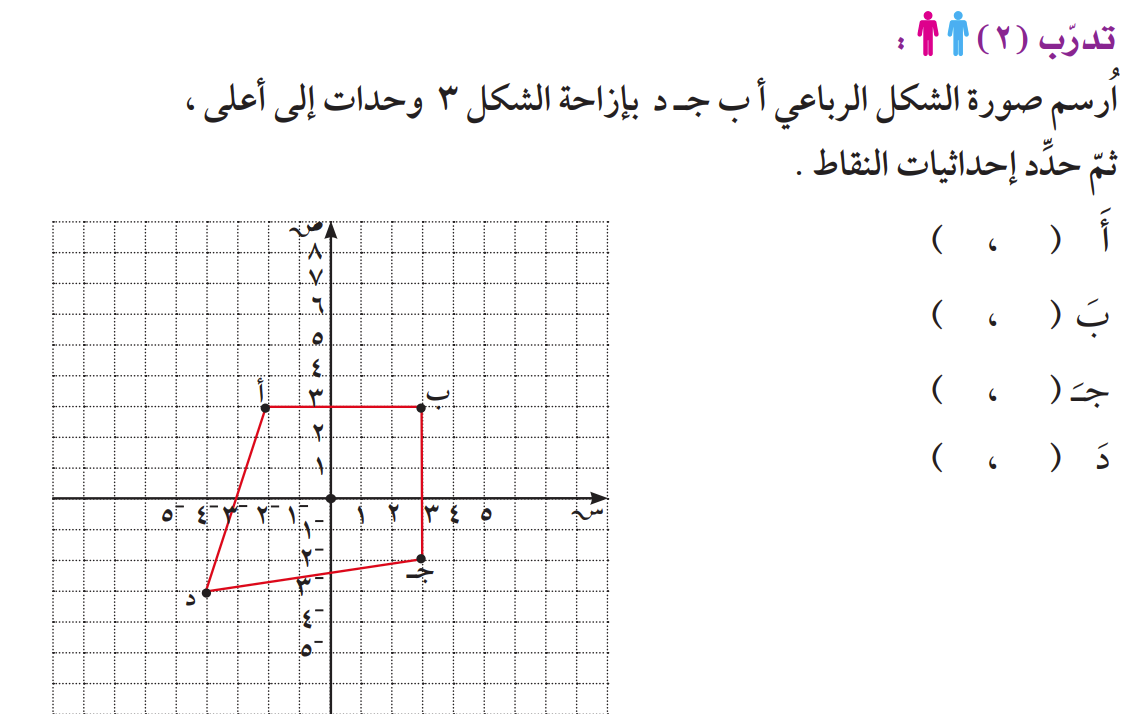 صفحة 125
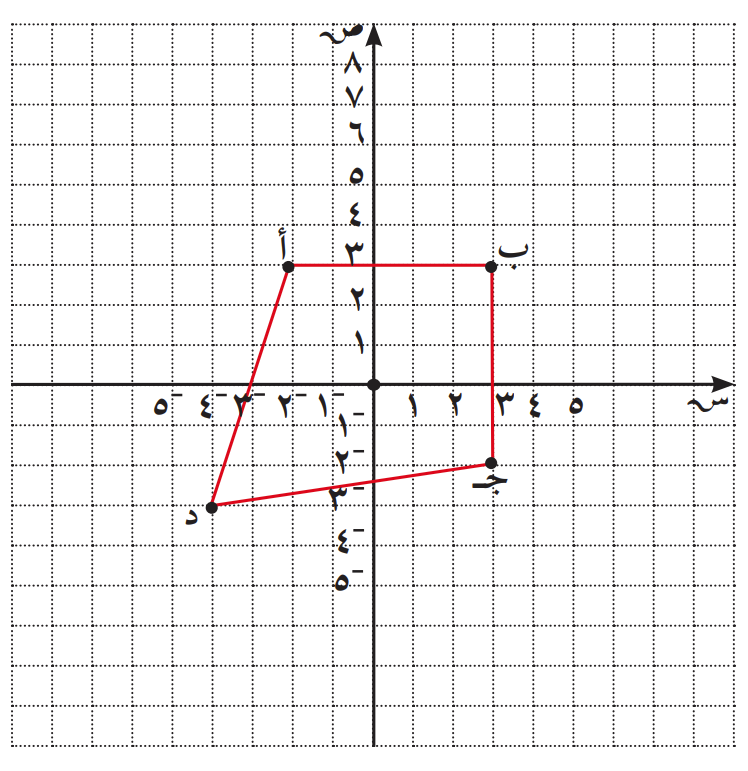 ب´
أ´
6
-2
6
3
جـ´
1
3
د´
0
-4
-
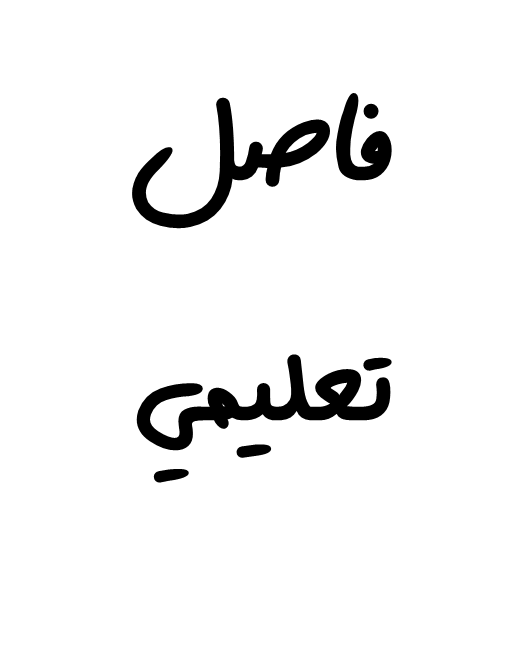 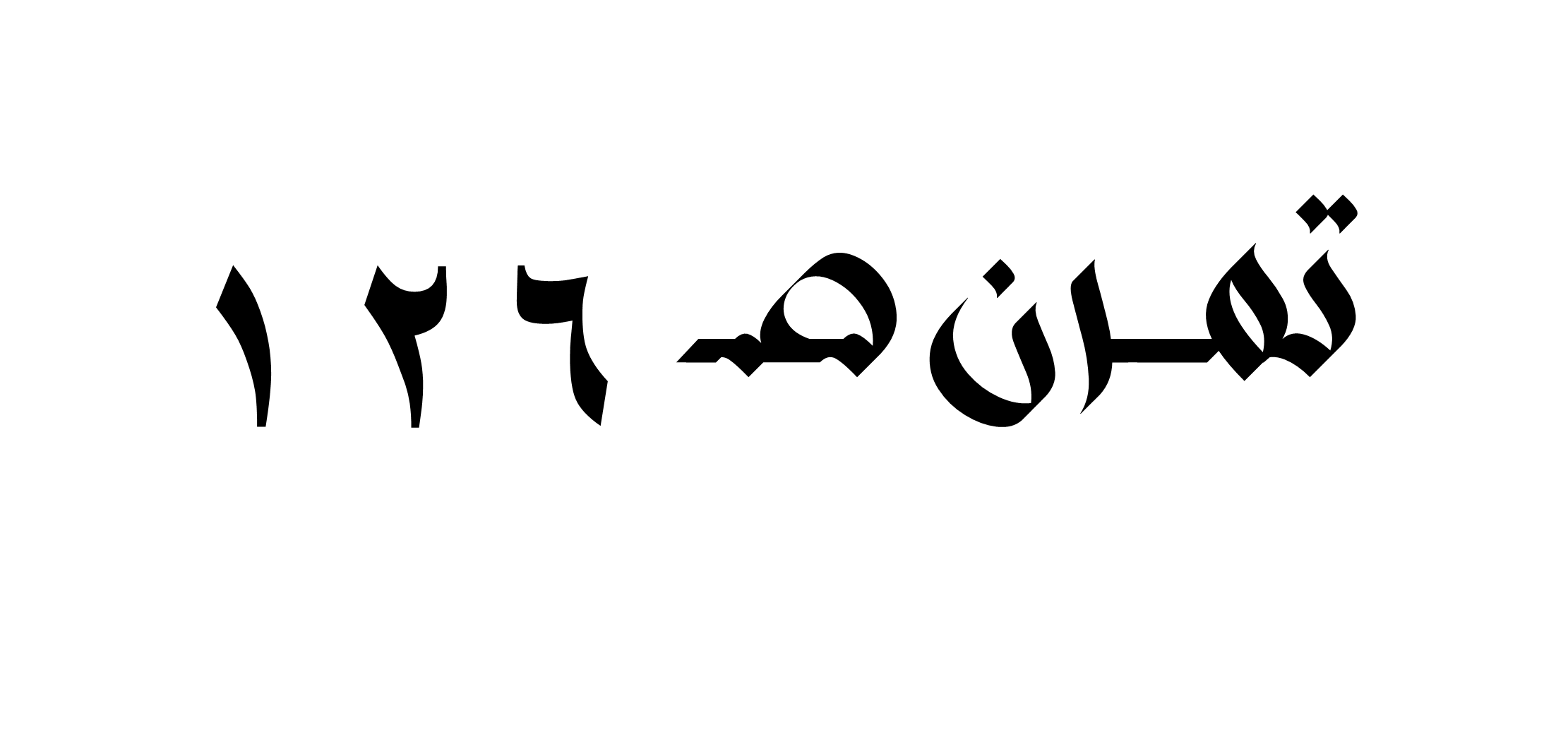 صفحة 126
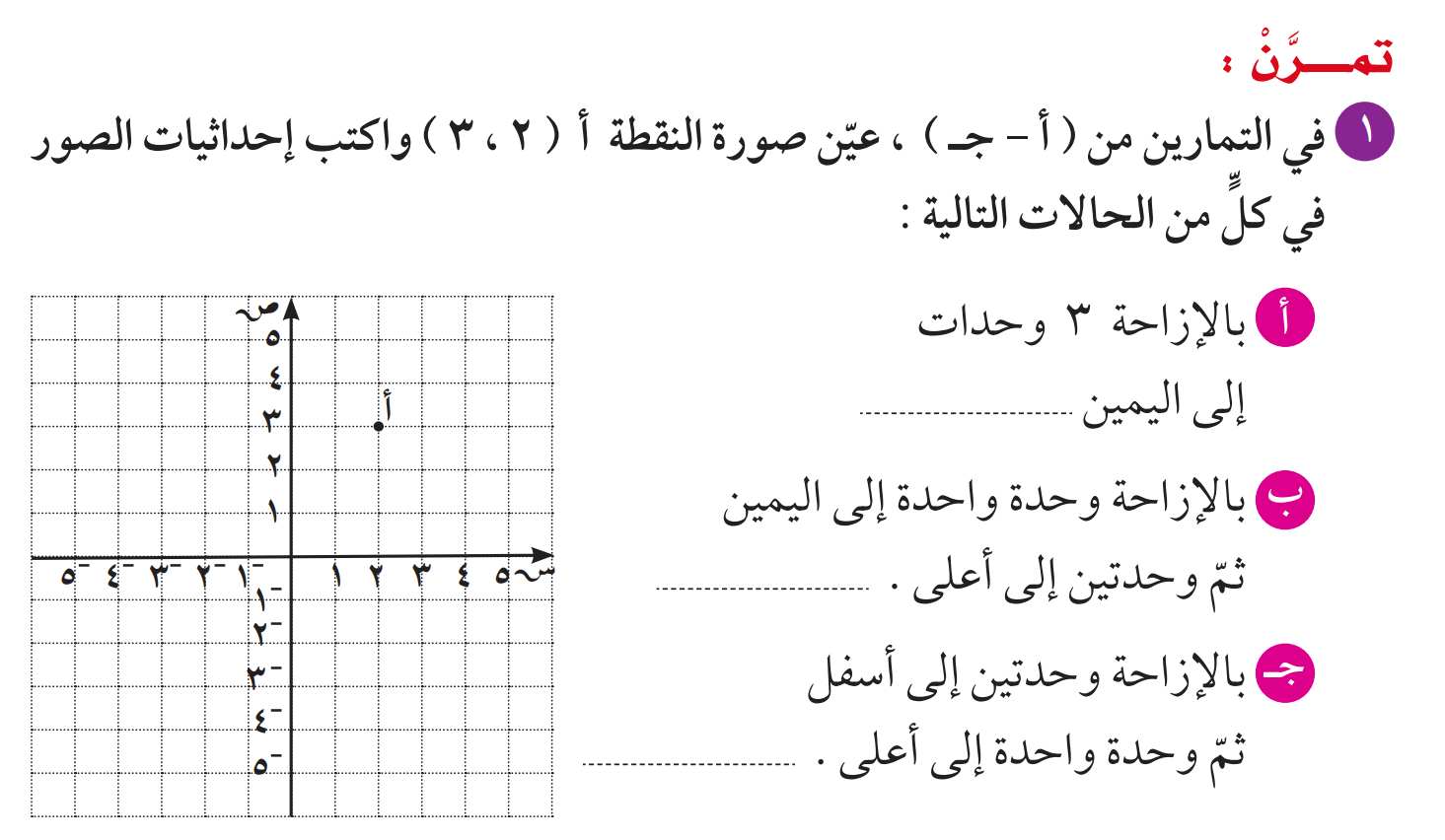 ( 5 ، 3 )
( 3 ، 5 )
( 2 ، 2 )
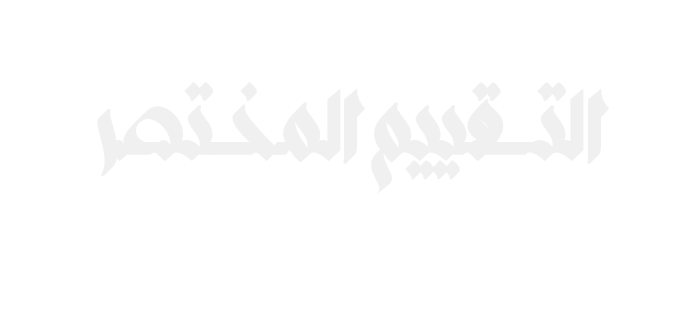 اختاري الإجابة الصحيحة:
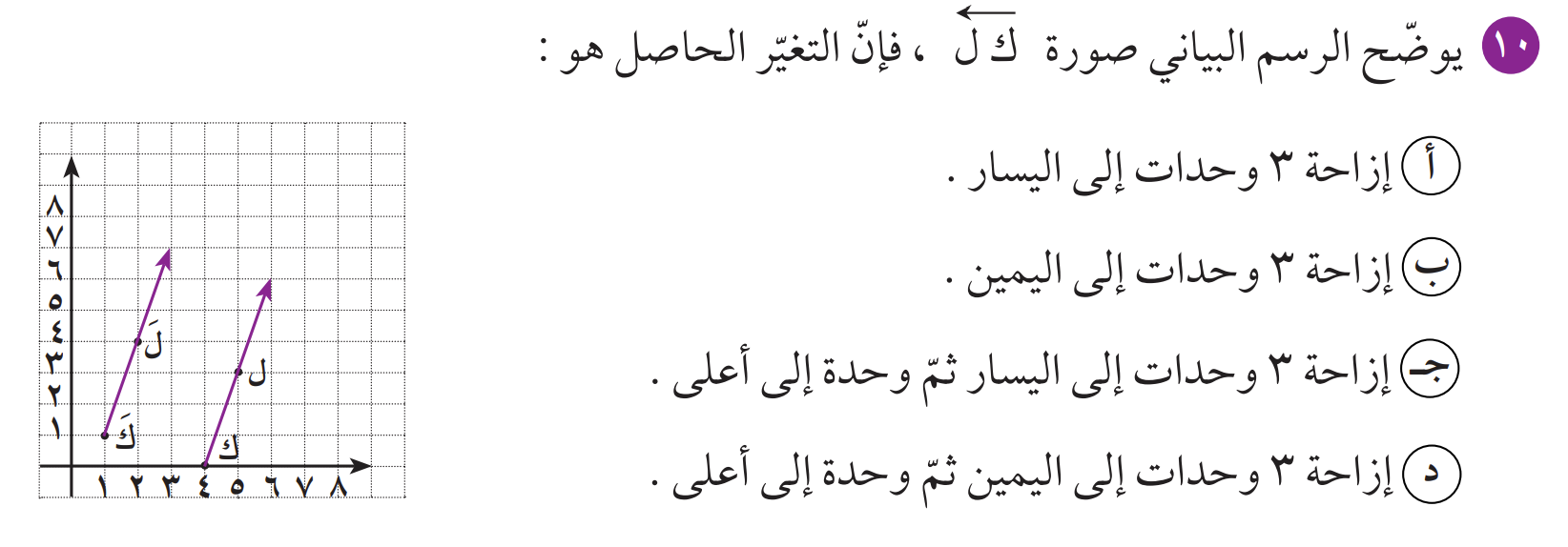 ما هي الإزاحة ؟